الفصل الخامس
الأعداد حتى 20
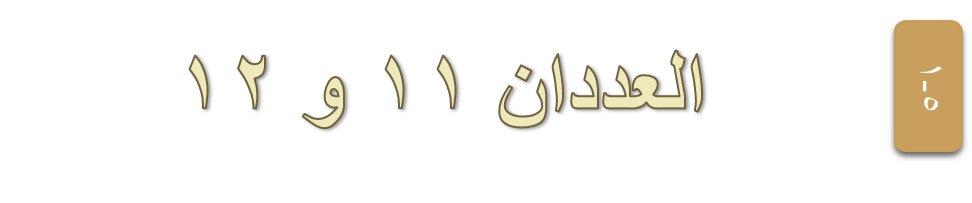 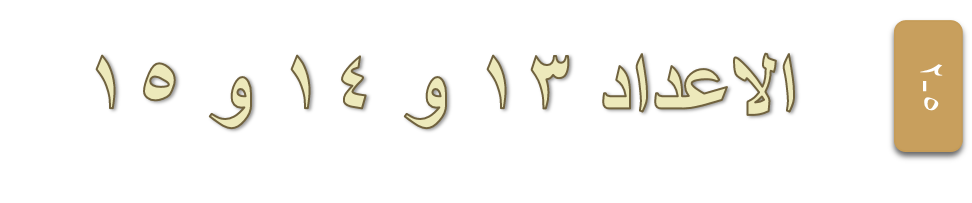 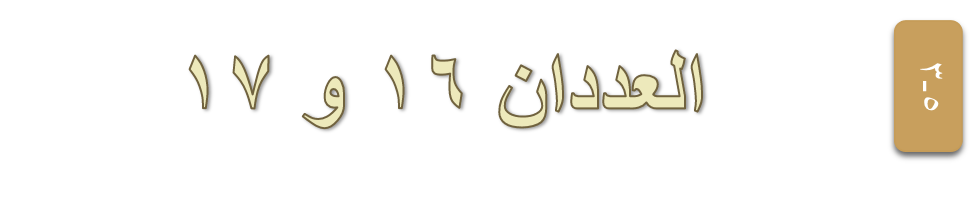 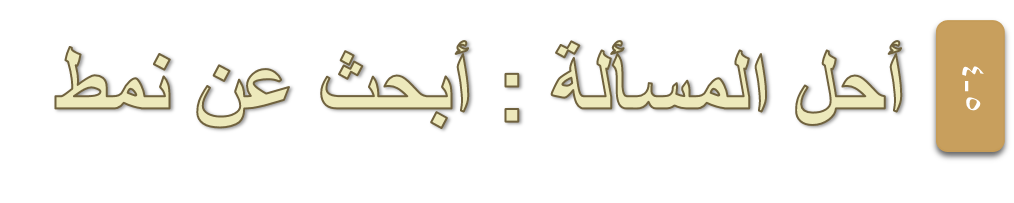 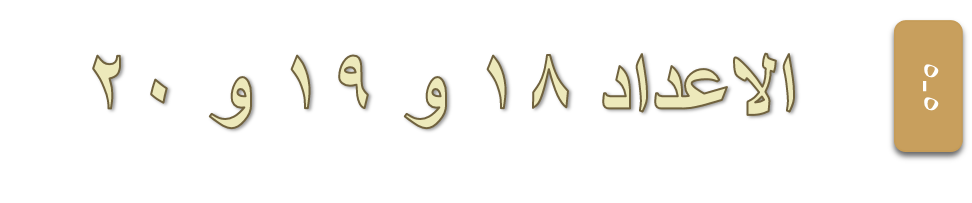 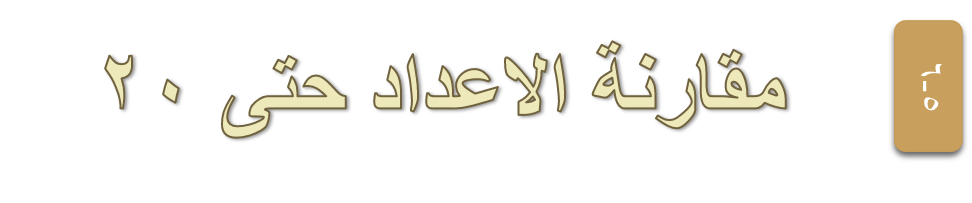 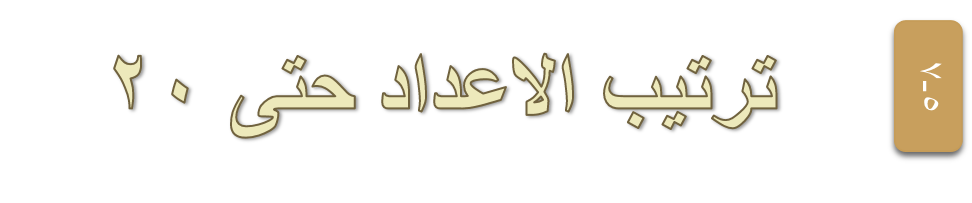 5-1
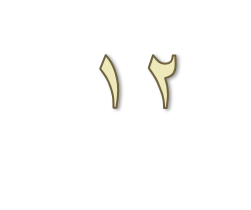 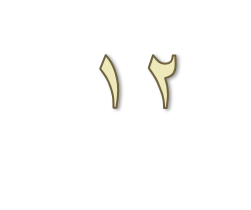 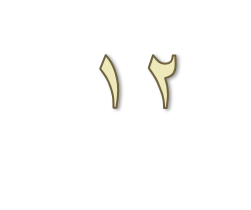 العددان 11 و 12
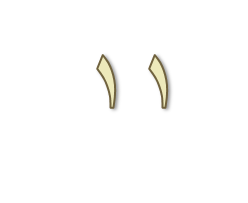 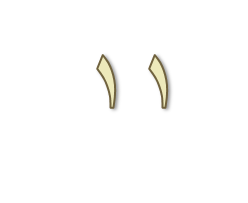 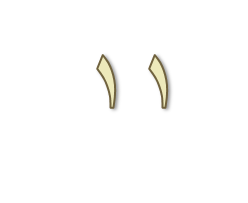 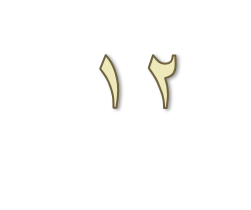 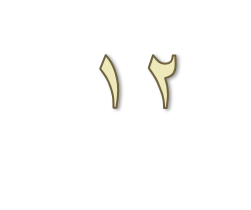 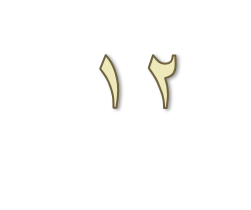 5-2
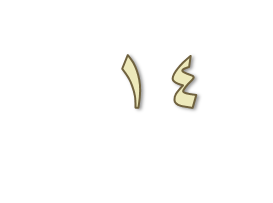 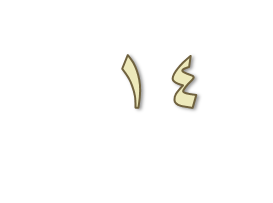 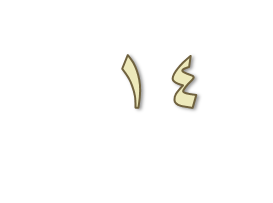 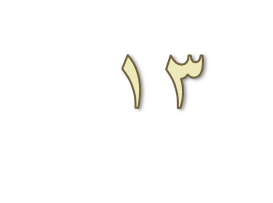 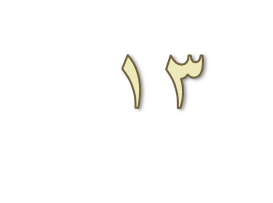 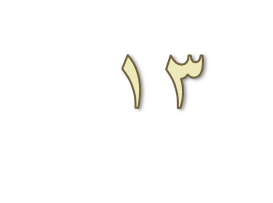 الاعداد 13 و 14 و 15
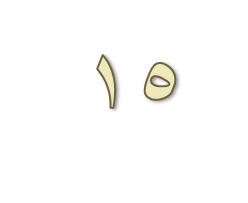 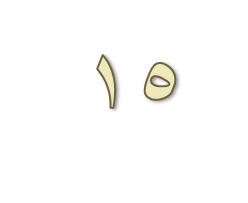 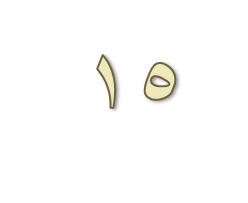 5-3
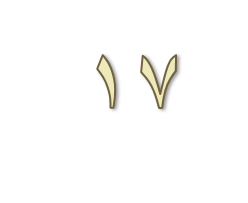 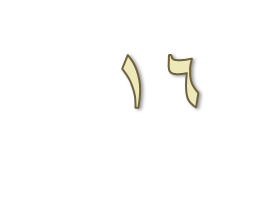 العددان 16 و 17
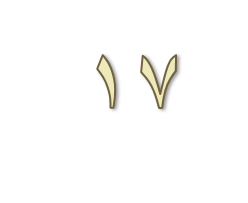 5-4
أحل المسألة : أبحث عن نمط
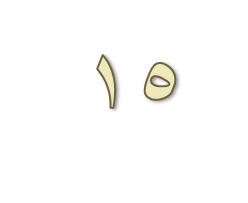 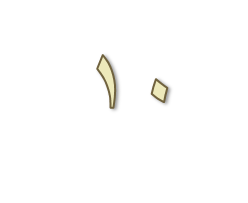 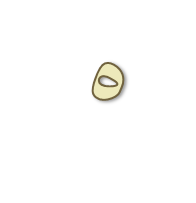 5-5
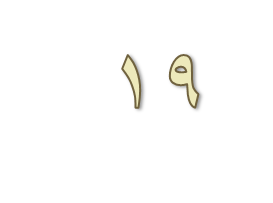 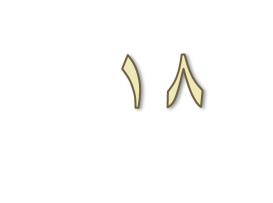 الاعداد 18 و 19 و 20
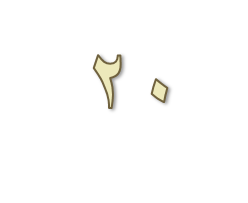 5-6
مقارنة الاعداد حتى 20
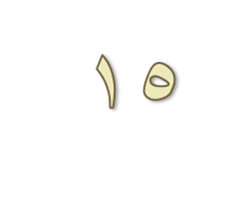 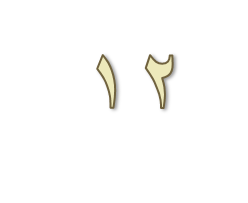 5-7
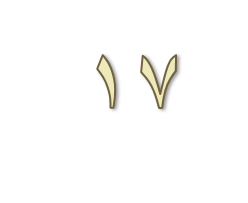 ترتيب الاعداد حتى 20
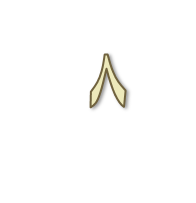 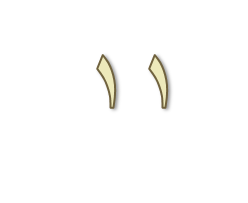 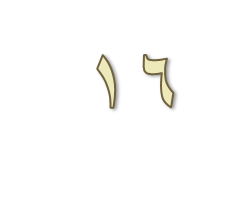 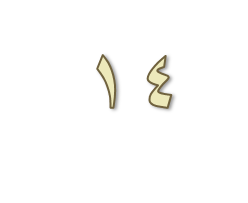